CSC 2229 – Software-Defined Networking
Handout # 3:Introduction to Software-Defined Networking
Professor Yashar Ganjali
Department of Computer Science
University of Toronto

yganjali@cs.toronto.edu
http://www.cs.toronto.edu/~yganjali
Announcements
Papers 1, and 2 posted on the reading list. 

Please check (and read the papers) regularly.

Please read paper posted each week before the next lecture.
CSC2229 -- Software-Defined Networking
University of Toronto – Winter 2020
2
Announcements
Guidelines for final projects will be posted on class website by the end of the week. 
Please check the website on Friday.

Start exploring 
Some venues to explore: HotSDN, SIGCOMM, SOSR
CSC2229 -- Software-Defined Networking
University of Toronto – Winter 2020
3
Today
Software-Defined Networking

OpenFlow basics
CSC2229 -- Software-Defined Networking
University of Toronto – Winter 2020
4
Innovation – Computers vs. Networks
How difficult is it to create/modify a computer application?

How difficult is it to create/modify a network feature?

What is the difference?

What are the tools available for each?
CSC2229 -- Software-Defined Networking
University of Toronto – Winter 2020
5
Innovation in Applications
Application
Application
Application
OS
Computer
Computer
OS abstracts hardware substrate
 Innovation in applications
CSC2229 -- Software-Defined Networking
University of Toronto – Winter 2020
6
Innovation in OS and Applications
Application
Application
Windows
(OS)
Application
Application
x86
(Computer)
Windows
(OS)
Linux
Mac
OS
or
or
x86
(Computer)
Simple, common, stable, hardware substrate below
+ Programmability
+ Competition 
 Innovation in OS and applications
CSC2229 -- Software-Defined Networking
University of Toronto – Winter 2020
7
Innovation in Infrastructure
Application
Application
App
App
App
Windows
(OS)
Linux
Mac
OS
Windows
(OS)
Linux
Mac
OS
Windows
(OS)
Linux
Mac
OS
Windows
(OS)
Linux
Mac
OS
or
or
Virtualization
x86
(Computer)
x86
(Computer)
Simple, common, stable, hardware substrate below
+ Programmability + Strong isolation model
+ Competition above 
 Innovation in infrastructure
CSC2229 -- Software-Defined Networking
University of Toronto – Winter 2020
8
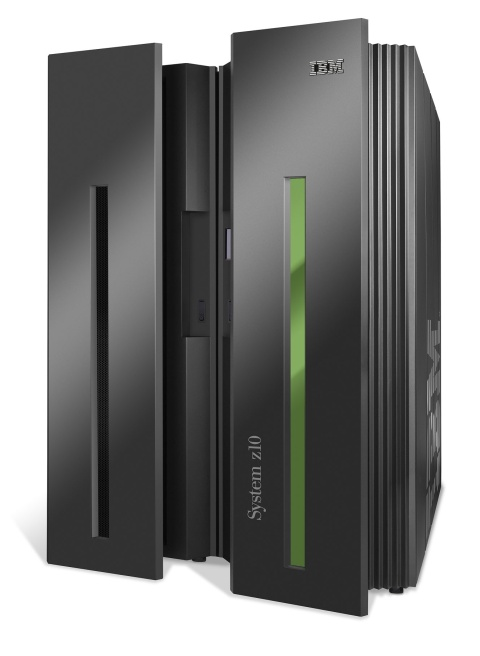 App
App
App
App
App
App
App
App
App
App
App
Specialized
Applications
Specialized
Operating
System
Windows
(OS)
Linux
Mac
OS
or
or
Open Interface
Open Interface
Specialized
Hardware
Microprocessor
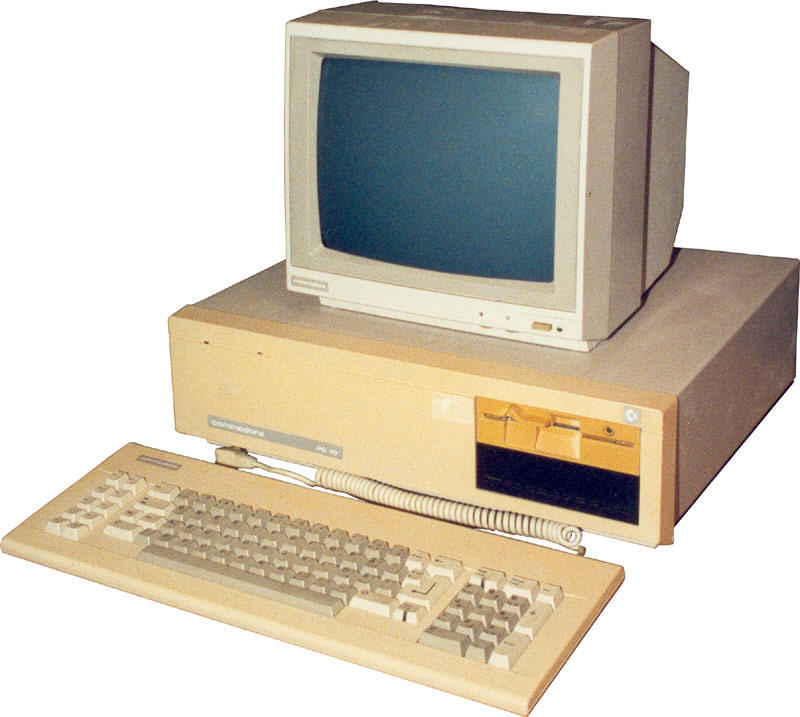 Horizontal
Open interfaces
Rapid innovation
Huge industry
Vertically integrated
Closed, proprietary
Slow innovation
Small industry
CSC2229 -- Software-Defined Networking
University of Toronto – Winter 2020
9
[Speaker Notes: The mainframe industry in the 1980s was vertical and closed: it consisted of specialized hardware, operating system and applications --- all from the same company. 
A revolution happened when open interfaces started to appear. The industry became horizontal. Innovation exploded.]
Million of linesof source code
Billions of gates
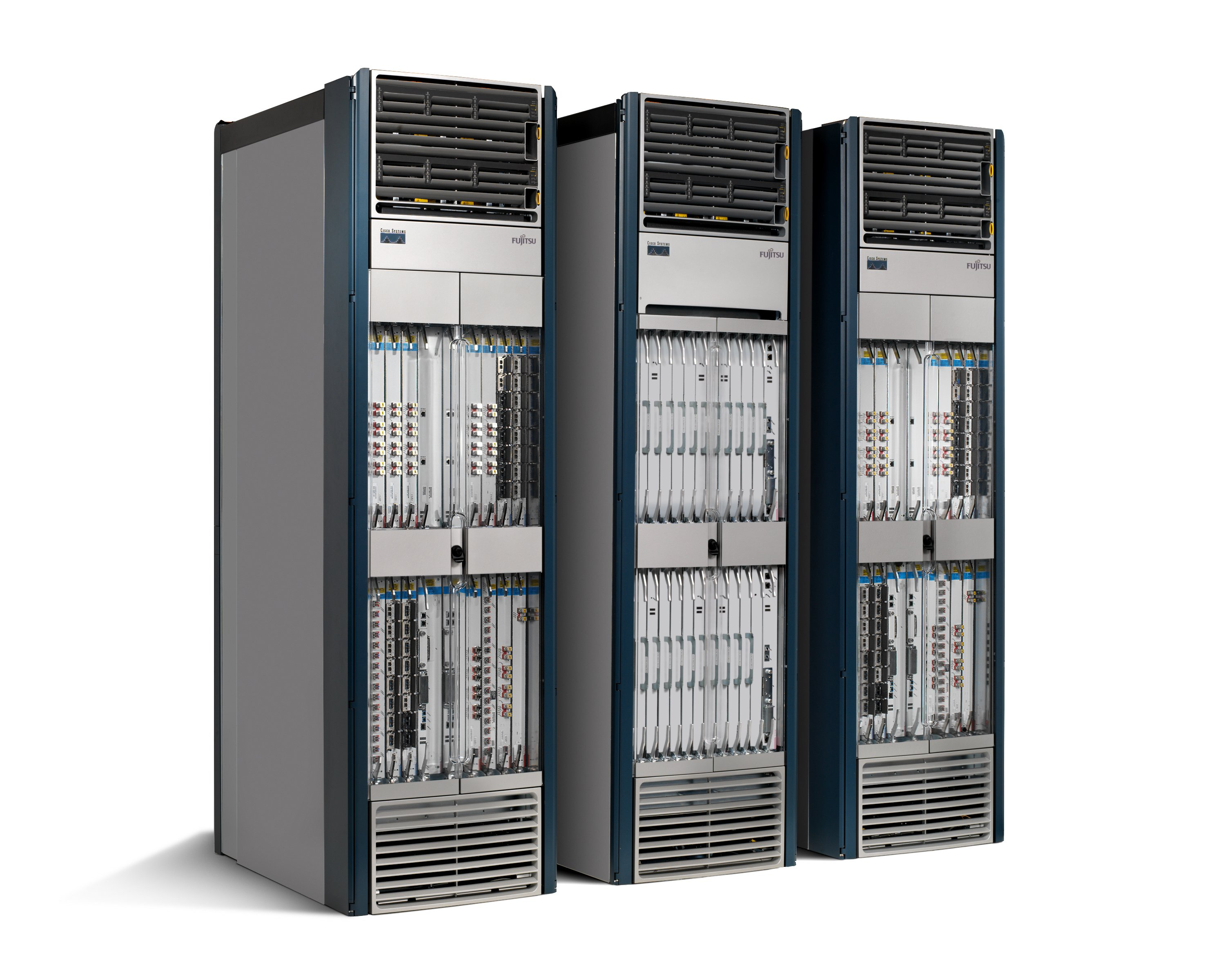 We Have Lost Our Way
Routing, management, mobility management, access control, VPNs, …
Feature
Feature
9,000 RFCs
OS
Custom Hardware
Bloated
Power Hungry
Vertically integrated, complex, closed, proprietary
 Networking industry with “mainframe” mind-set
CSC2229 -- Software-Defined Networking
University of Toronto – Winter 2020
10
Reality is Even Worse
App
App
App
App
App
App
Operating
System
Operating System
Specialized Packet Forwarding Hardware
Specialized Packet Forwarding Hardware
Lack of competition means glacial innovation
 Closed architecture means blurry, closed interfaces
CSC2229 -- Software-Defined Networking
University of Toronto – Winter 2020
11
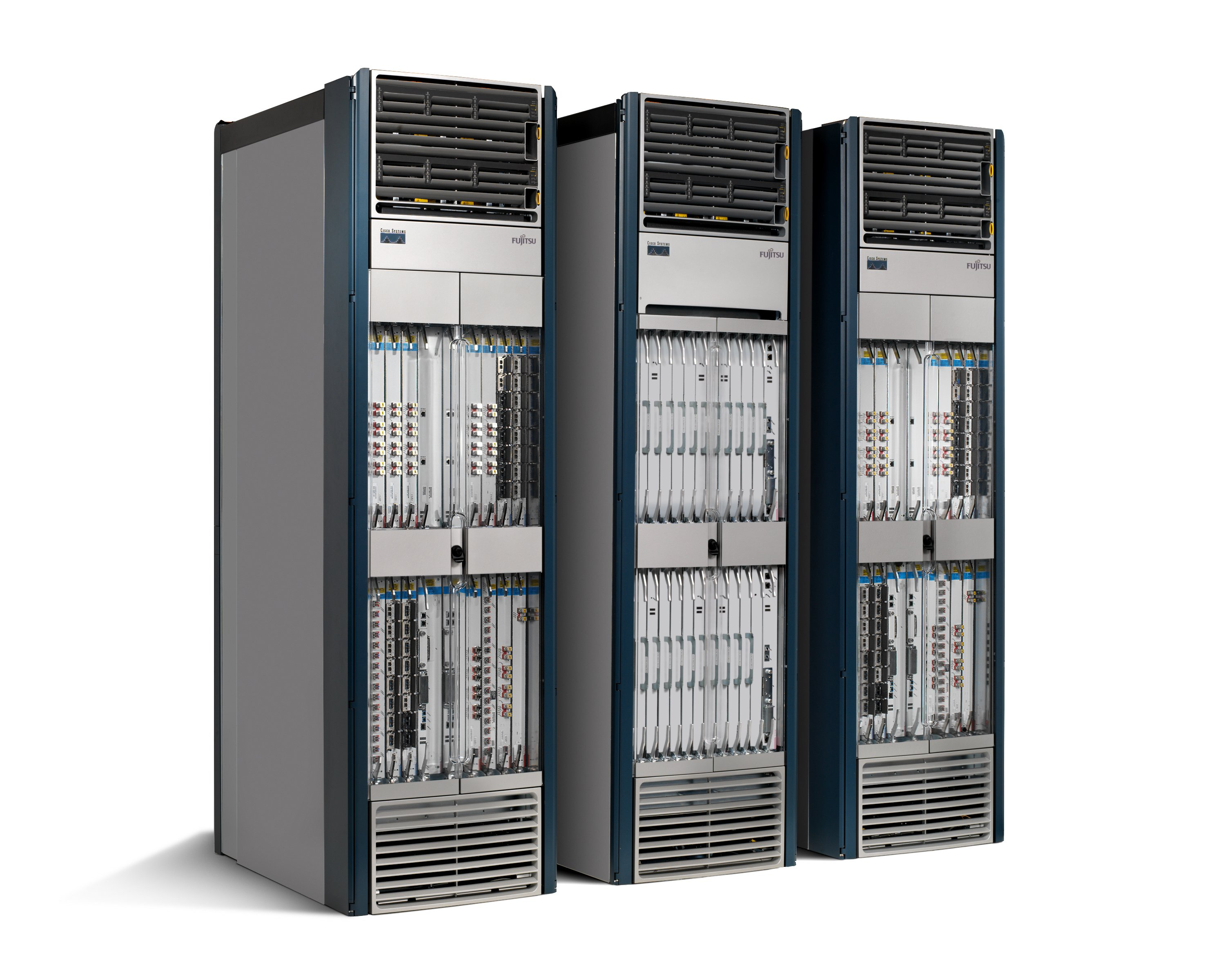 App
App
App
App
App
App
App
App
App
App
App
Specialized
Features
Control
Plane
Control
Plane
Control
Plane
Specialized
Control
Plane
or
or
Open Interface
Open Interface
Specialized
Hardware
Merchant
Switching Chips
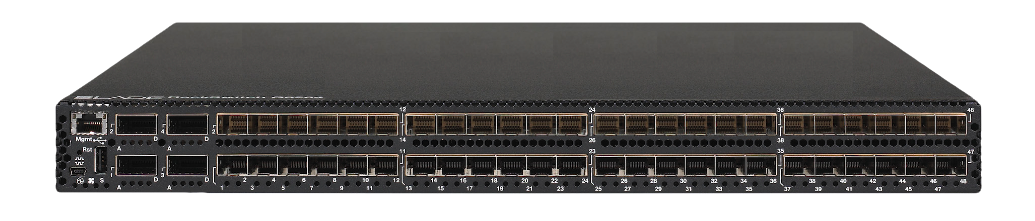 Horizontal
Open interfaces
Rapid innovation
Vertically integrated
Closed, proprietary
Slow innovation
CSC2229 -- Software-Defined Networking
University of Toronto – Winter 2020
12
A Simple Stable Common Substrate
Allows applications to flourish 
Internet: Stable IPv4 led to the web

Allows the infrastructure on top to be defined in software
Internet: Routing protocols, management, …

Rapid innovation of the infrastructure itself
Internet: What’s missing? What is the substrate…?
CSC2229 -- Software-Defined Networking
University of Toronto – Winter 2020
13
What we need …
CSC2229 -- Software-Defined Networking
University of Toronto – Winter 2020
14
1) Separate Intelligence from Datapath
Operators, users, 3rd party developers, researchers, …
New function!
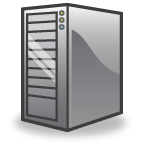 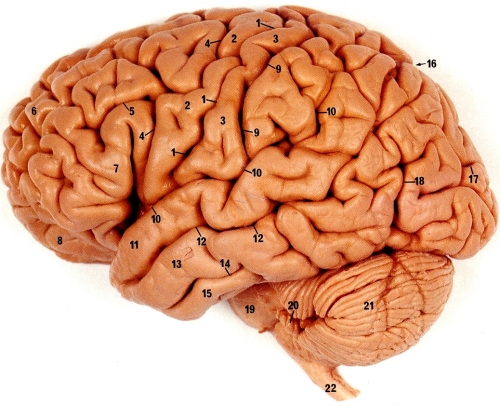 CSC2229 -- Software-Defined Networking
University of Toronto – Winter 2020
15
2) Cache Decisions
In minimal flow-based datapath
“If header = x, send to port 4”
“If header = y, overwrite header with z, send to ports 5,6”
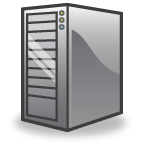 “If header = ?, send to me”
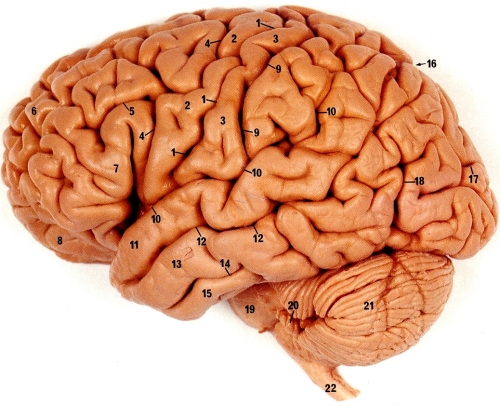 Flow
Table
CSC2229 -- Software-Defined Networking
University of Toronto – Winter 2020
16
How Can We Do This?
Feature
Feature
Network OS
Feature
Feature
Feature
Feature
Feature
Feature
Feature
Feature
Feature
Feature
OS
Custom Hardware
OS
Custom Hardware
OS
Custom Hardware
OS
Custom Hardware
OS
Custom Hardware
CSC2229 -- Software-Defined Networking
University of Toronto – Winter 2020
17
2. At least one Network OSprobably many.Open- and closed-source
3. Consistent, up-to-date global network view
Software Defined Network (SDN)
Feature
Feature
1. Open interface to packet forwarding
Network OS
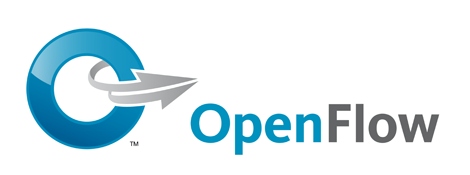 Packet
Forwarding
Packet
Forwarding
Packet
Forwarding
Packet
Forwarding
Packet
Forwarding
CSC2229 -- Software-Defined Networking
University of Toronto – Winter 2020
18
Consequences
More innovation in network services
Owners, operators, 3rd party developers, researchers can improve the network
E.g. energy management, data center management, policy routing, access control, denial of service, mobility
Lower barrier to entry for competition
Healthier market place, new players 
Lower cost
Infrastructure
Management
CSC2229 -- Software-Defined Networking
University of Toronto – Winter 2020
19
Example I: New Data Center
Cost
200,000 servers
Fanout of 20 a 10,000 switches
$5k commercial switch a $50M
$1k custom-built switch a $10M

Savings in 10 data centers = $400M
Control

Optimize for features needed
Customize for services & apps
Quickly improve and innovate
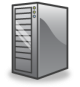 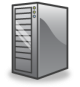 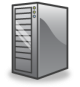 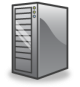 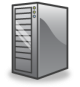 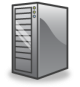 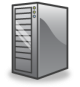 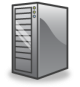 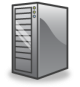 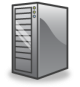 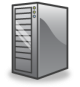 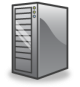 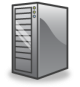 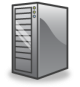 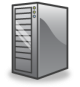 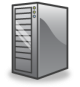 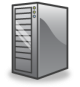 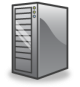 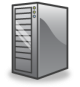 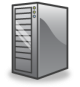 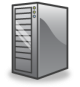 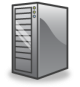 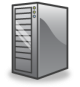 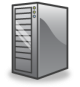 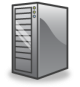 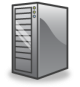 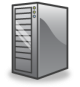 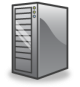 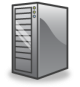 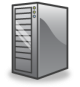 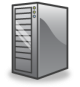 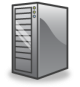 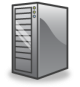 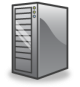 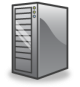 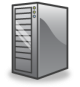 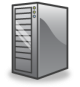 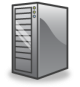 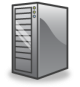 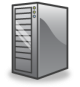 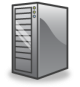 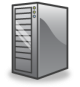 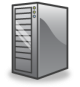 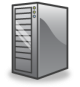 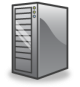 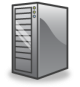 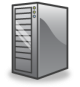 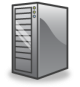 Large data center operators are moving towards defining their own network in software.
CSC2229 -- Software-Defined Networking
University of Toronto – Winter 2020
20
Example II: Routing
OSPF
RFC 2328: 245 pages
Distributed System
Builds consistent, up-to-date map of the network: 101 pages

Dijkstra’s Algorithm
Operates on map: 4 pages
CSC2229 -- Software-Defined Networking
University of Toronto – Winter 2020
21
Example II: Routing
IS-IS
OSPF = Dijkstra
IS-IS
OSPF
Network OS
Distributed System
Distributed
System
Distributed
System
Packet
Forwarding
OS
Custom Hardware
Packet
Forwarding
Packet
Forwarding
Packet
Forwarding
CSC2229 -- Software-Defined Networking
University of Toronto – Winter 2020
22
Back to the story …
CSC2229 -- Software-Defined Networking
University of Toronto – Winter 2020
23
Software Defined Network (SDN)
Control Program B
Control Program A
Network OS
Packet
Forwarding
Packet
Forwarding
Packet
Forwarding
Packet
Forwarding
Packet
Forwarding
CSC2229 -- Software-Defined Networking
University of Toronto – Winter 2020
24
Network OS
Network OS: distributed system that creates a consistent, up-to-date network view
Runs on servers (controllers) in the network
NOX, ONIX, Floodlight, Trema, HyperFlow, Kandoo, Beehive, Beacon, Maestro, … + more

Uses forwarding abstraction to:
Get state information from forwarding elements
Give control directives to forwarding elements
CSC2229 -- Software-Defined Networking
University of Toronto – Winter 2020
25
Software Defined Network (SDN)
Control Program B
Control Program A
Network OS
Packet
Forwarding
Packet
Forwarding
Packet
Forwarding
Packet
Forwarding
Packet
Forwarding
CSC2229 -- Software-Defined Networking
University of Toronto – Winter 2020
26
Control Program
Control program operates on view of network
Input: global network view (graph/database)
Output: configuration of each network device

Control program is not a distributed system
Abstraction hides details of distributed state
CSC2229 -- Software-Defined Networking
University of Toronto – Winter 2020
27
Software Defined Network (SDN)
Control Program B
Control Program A
Network OS
Packet
Forwarding
Packet
Forwarding
Packet
Forwarding
Packet
Forwarding
Packet
Forwarding
CSC2229 -- Software-Defined Networking
University of Toronto – Winter 2020
28
Forwarding Abstraction
Purpose: Abstract away forwarding hardware
Flexible
Behavior specified by control plane
Built from basic set of forwarding primitives
Minimal
Streamlined for speed and low-power
Control program not vendor-specific

OpenFlow is an example of such an abstraction
CSC2229 -- Software-Defined Networking
University of Toronto – Winter 2020
29
Forwarding Substrate
Flow-based
Small number of actions for each flow 
Plumbing: Forward to port(s)
Control: Forward to controller
Routing between flow-spaces: Rewrite header
Bandwidth isolation: Min/max rate
External open API to flow-table
CSC2229 -- Software-Defined Networking
University of Toronto – Winter 2020
30
What is a flow?

 Application flow
 All http
 Jim’s traffic
 All packets to Canada
 …
Types of action

 Allow/deny flow
 Route & re-route flow
 Isolate flow
 Make flow private
 Remove flow
CSC2229 -- Software-Defined Networking
University of Toronto – Winter 2020
31
Properties of a Flow-based Substrate
We need flexible definitions of a flow
Unicast, multicast, waypoints, load-balancing
Different aggregations
We need direct control over flows
Flow as an entity we program: To route, to make private, to move, …
Exploit the benefits of packet switching
It works and is universally deployed
It is efficient (when kept simple)
CSC2229 -- Software-Defined Networking
University of Toronto – Winter 2020
32
Substrate: “Flowspace”
Ethernet
DA, SA, etc
IP
DA, SA, etc
TCP
DP, SP, etc
Payload
Collection of bits to plumb flows 
(of different granularities)
between end points
Header
User-defined flowspace
Payload
CSC2229 -- Software-Defined Networking
University of Toronto – Winter 2020
33
Flowspace: Simple Example
All flows from A
Single flow
All flows between two subnets
IP DA
A
IP SA
CSC2229 -- Software-Defined Networking
University of Toronto – Winter 2020
34
Flowspace: Generalization
Single flow
Set of flows
Field 1
Field 2
Field n
CSC2229 -- Software-Defined Networking
University of Toronto – Winter 2020
35
Properties of Flowspace
Backwards compatible
Current layers are a special case
No end points need to change
Easily implemented in hardware
e.g. TCAM flow-table in each switch
Strong isolation of flows
Simple geometric construction
Can prove which flows can/cannot communicate
CSC2229 -- Software-Defined Networking
University of Toronto – Winter 2020
36
Today
Software-Defined Networking

OpenFlow basics
CSC2229 -- Software-Defined Networking
University of Toronto – Winter 2020
37
OpenFlow
Open standard to run experimental protocols in production networks
API between the forwarding elements and the network OS
Based in Stanford, supported by various companies (Cisco, Juniper, HP, NEC, …)
Used by universities to deploy innovative networking technology
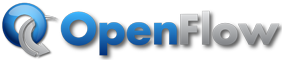 CSC2229 -- Software-Defined Networking
University of Toronto – Winter 2020
38
Traditional Switch
Ethernet Switch
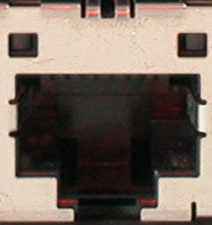 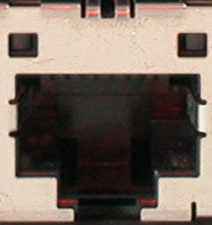 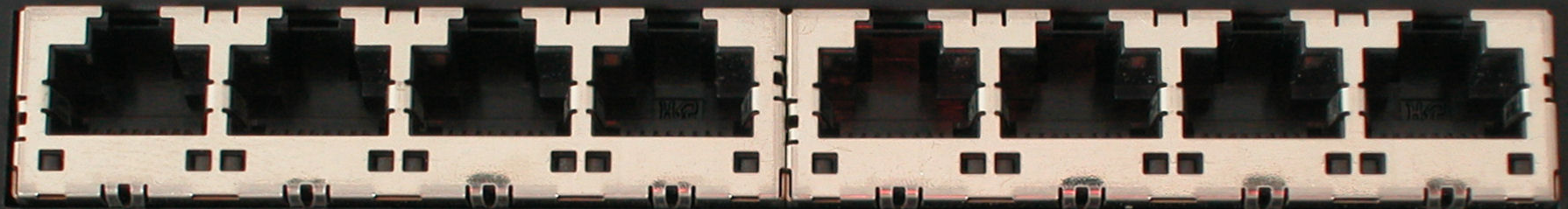 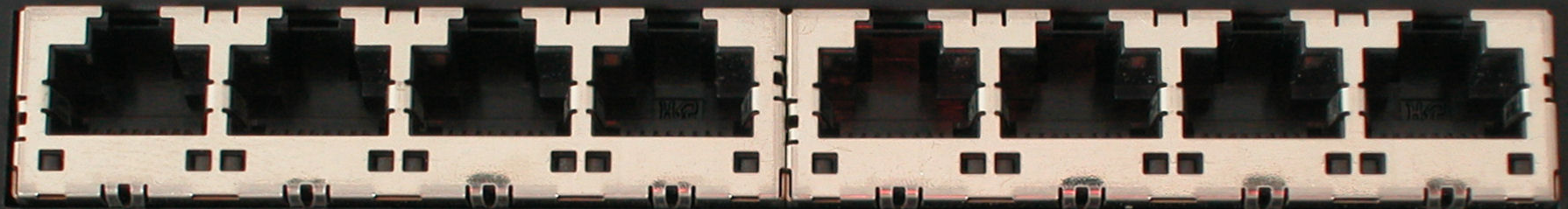 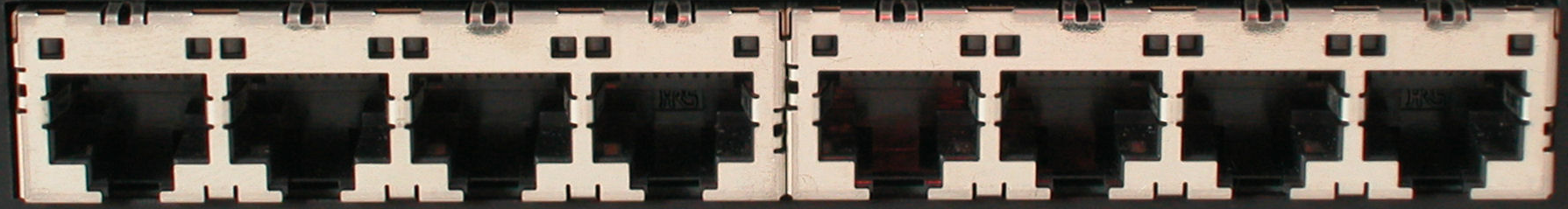 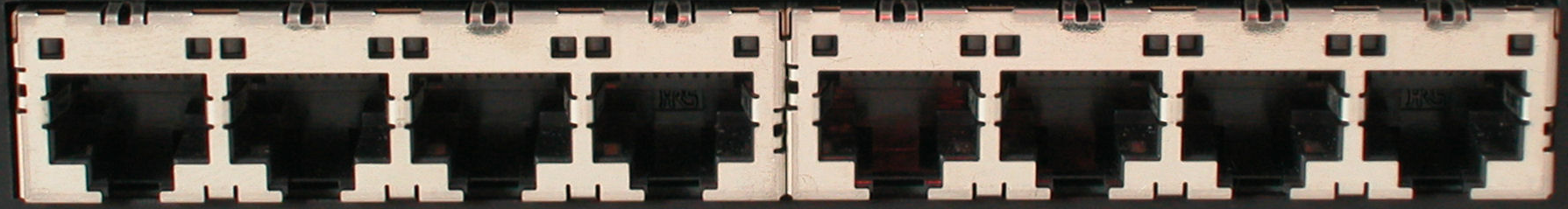 CSC2229 -- Software-Defined Networking
University of Toronto – Winter 2020
39
Traditional Switch
Control Path
Control Path (Software)
Data Path (Hardware)
CSC2229 -- Software-Defined Networking
University of Toronto – Winter 2020
40
OpenFlow Switch
Control Program B
Control Program A
Network OS
OpenFlow Protocol (SSL)
Control Path
OpenFlow
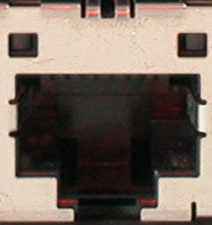 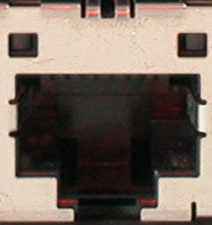 Ethernet Switch
Data Path (Hardware)
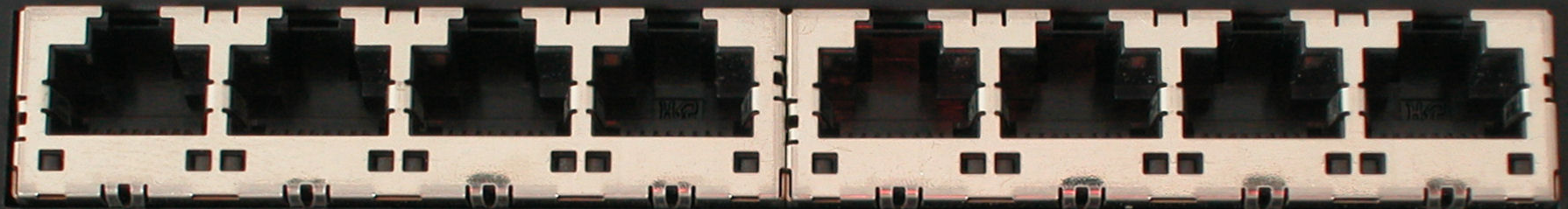 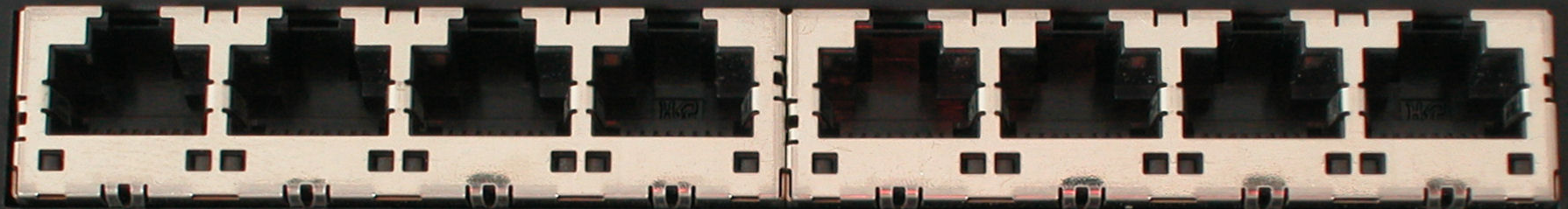 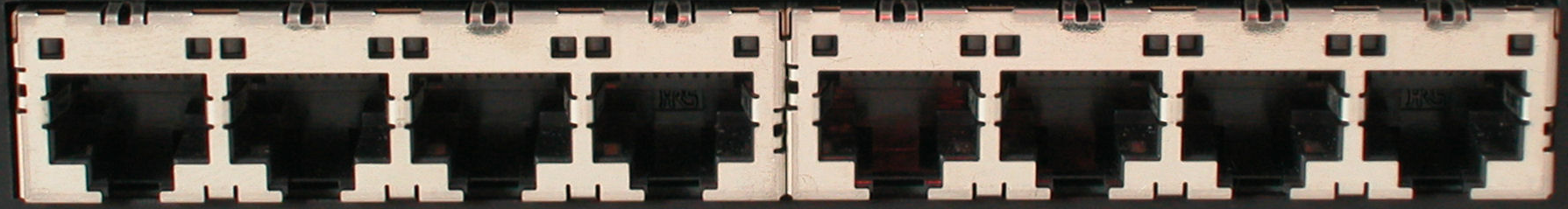 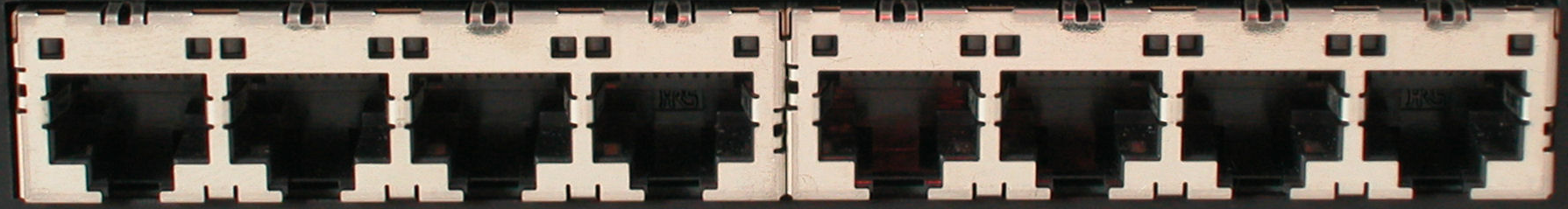 CSC2229 -- Software-Defined Networking
University of Toronto – Winter 2020
41
OpenFlow Rules
Control Program B
Control Program A
Network OS
“If header = p, send to port 4”
“If header = q, overwrite header with r,    add header s, and send to ports 5,6”
Packet
Forwarding
“If header = ?, send to me”
Flow
Table(s)
Packet
Forwarding
Packet
Forwarding
CSC2229 -- Software-Defined Networking
University of Toronto – Winter 2020
42
Plumbing Primitives
<Match, Action>

Match arbitrary bits in headers:


Match on any header, or new header
Allows any flow granularity

Action
Forward to port(s), drop, send to controller
Overwrite header with mask, push or pop
Forward at specific bit-rate
Match: 1000x01xx0101001x
Header
Data
CSC2229 -- Software-Defined Networking
University of Toronto – Winter 2020
43
Rule
(exact & wildcard)
Flow 1.
Rule
(exact & wildcard)
Rule
(exact & wildcard)
Rule
(exact & wildcard)
Default Action
Statistics
Statistics
Statistics
Statistics
Action
Action
Action
Flow 2.
Flow 3.
Flow N.
OpenFlow Rules – Cont’d
Exploit the flow table in switches, routers, and chipsets
CSC2229 -- Software-Defined Networking
University of Toronto – Winter 2020
44
Flow Table Entry
OpenFlow Protocol Version 1.0
Rule
Action
Stats
Packet + byte counters
Forward packet to port(s)
Encapsulate and forward to controller
Drop packet
Send to normal processing pipeline
Switch
Port
MAC
src
MAC
dst
Eth
type
VLAN
ID
IP
Src
IP
Dst
IP
Prot
TCP
sport
TCP
dport
+ mask what fields to match
CSC2229 -- Software-Defined Networking
University of Toronto – Winter 2020
45
Switch
Port
Switch
Port
Switch
Port
MAC
src
MAC
src
MAC
src
MAC
dst
MAC
dst
MAC
dst
Eth
type
Eth
type
Eth
type
VLAN
ID
VLAN
ID
VLAN
ID
IP
Src
IP
Src
IP
Src
IP
Dst
IP
Dst
IP
Dst
IP
Prot
IP
Prot
IP
Prot
TCP
sport
TCP
sport
TCP
sport
TCP
dport
TCP
dport
TCP
dport
Action
Action
Forward
Examples
Switching
port6
*
*
00:1f:..
*
*
*
*
*
*
*
Flow Switching
port3
00:2e..
00:1f..
0800
vlan1
1.2.3.4
5.6.7.8
4
17264
80
port6
Firewall
*
*
*
*
*
*
*
*
*
22
drop
CSC2229 -- Software-Defined Networking
University of Toronto – Winter 2020
46
Switch
Port
Switch
Port
MAC
src
MAC
src
MAC
dst
MAC
dst
Eth
type
Eth
type
VLAN
ID
VLAN
ID
IP
Src
IP
Src
IP
Dst
IP
Dst
IP
Prot
IP
Prot
TCP
sport
TCP
sport
TCP
dport
TCP
dport
Action
Action
Examples
Routing
*
*
*
*
*
*
5.6.7.8
*
*
*
port6
VLAN
port6, 
port7,port9
*
*
*
*
vlan1
*
*
*
*
*
CSC2229 -- Software-Defined Networking
University of Toronto – Winter 2020
47
OpenFlow Hardware
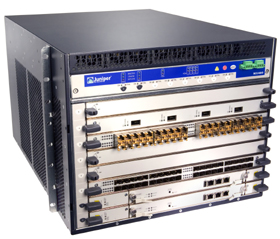 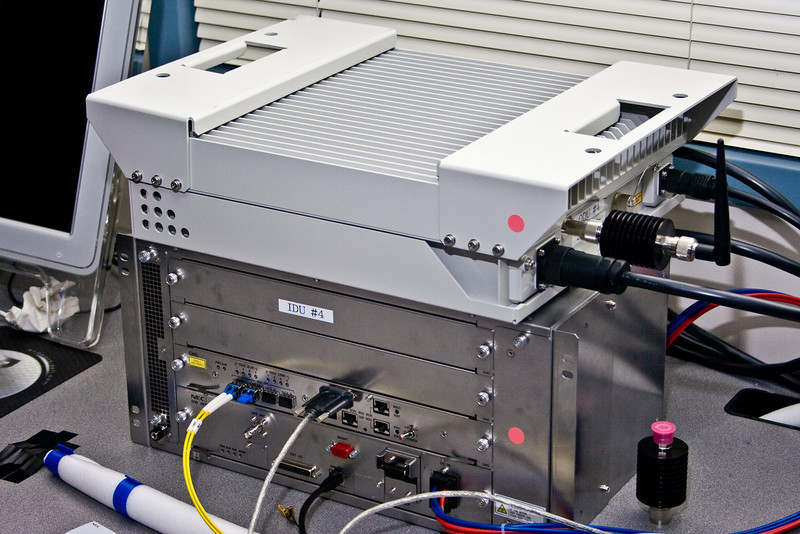 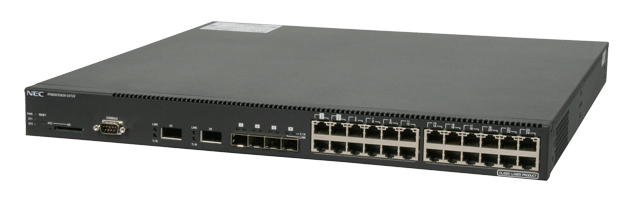 Juniper  MX-series
NEC IP8800
WiMax (NEC)
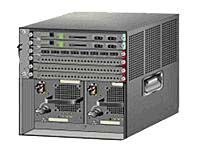 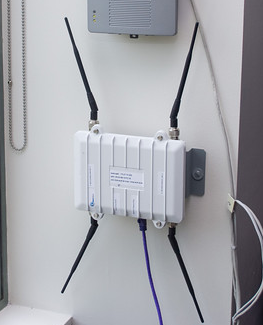 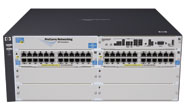 PC Engines
HP Procurve 5400
Cisco Catalyst 6k
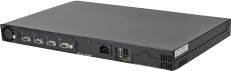 More coming soon...
Quanta LB4G
CSC2229 -- Software-Defined Networking
University of Toronto – Winter 2020
48
Statistics
Statistics
Statistics
Action
Action
Action
Rule
Rule
Rule
Peter’s code
OpenFlow
Protocol
OpenFlow Usage Example
Controller
Dedicated OpenFlow Network
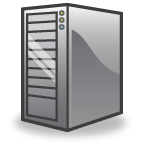 PC
OpenFlow 
Switch
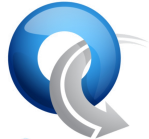 OpenFlow 
Switch
OpenFlow 
Switch
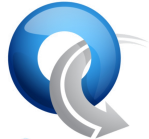 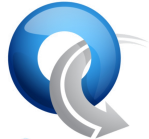 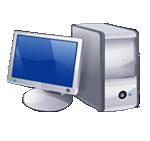 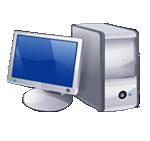 Peter
CSC2229 -- Software-Defined Networking
University of Toronto – Winter 2020
49
OpenFlowSwitch.org
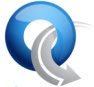 Usage examples
Peter’s code:
Static “VLANs”
His own new routing protocol: unicast, multicast, multipath, load-balancing
Network access control
Home network manager
Mobility manager
Energy manager
Packet processor (in controller)
IPvPeter
Network measurement and visualization
…
CSC2229 -- Software-Defined Networking
University of Toronto – Winter 2020
50
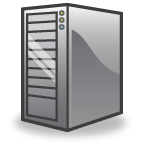 Controller
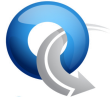 Flow Table
Research/Production VLANS
Research VLANs
Production VLANs
Normal L2/L3 Processing
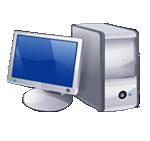 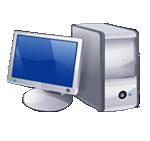 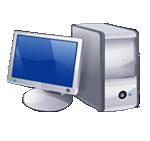 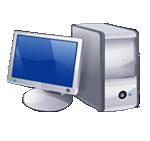 CSC2229 -- Software-Defined Networking
University of Toronto – Winter 2020
51
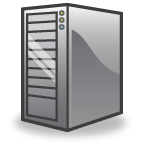 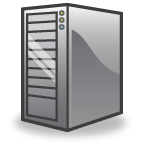 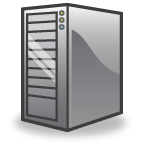 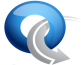 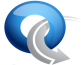 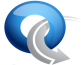 Flow Table
Flow Table
Flow Table
Virtualize OpenFlow Switch
Controller A
Researcher A VLANs
Controller B
Researcher B VLANs
Controller C
Researcher C VLANs
Production VLANs
Normal L2/L3 Processing
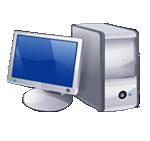 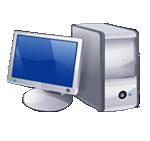 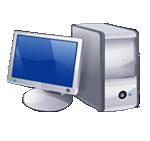 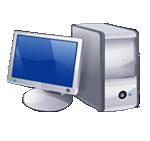 CSC2229 -- Software-Defined Networking
University of Toronto – Winter 2020
52
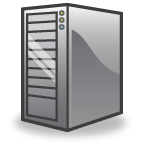 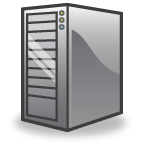 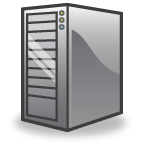 OpenFlow FlowVisor & Policy Control
Virtualizing OpenFlow
B’s
Controller
A’s
Controller
C’s
Controller
OpenFlow
Protocol
OpenFlow 
Switch
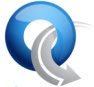 OpenFlow
Protocol
OpenFlow 
Switch
OpenFlow 
Switch
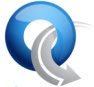 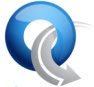 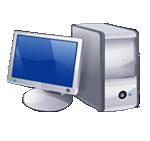 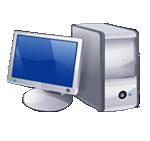 CSC2229 -- Software-Defined Networking
University of Toronto – Winter 2020
53
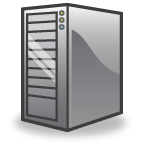 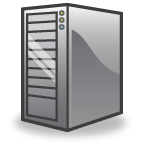 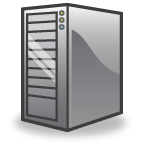 OpenFlow
FlowVisor & Policy Control
OpenFlow
Protocol
Virtualizing OpenFlow
http
Load-balancer
Multicast
Broadcast
OpenFlow 
Switch
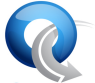 OpenFlow
Protocol
OpenFlow 
Switch
OpenFlow 
Switch
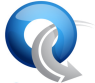 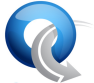 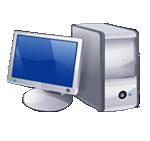 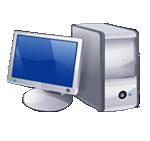 CSC2229 -- Software-Defined Networking
University of Toronto – Winter 2020
54
Food for Thought
What are the challenges in switching from traditional networks to OpenFlow networks?



What are the opportunities?
CSC2229 -- Software-Defined Networking
University of Toronto – Winter 2020
55